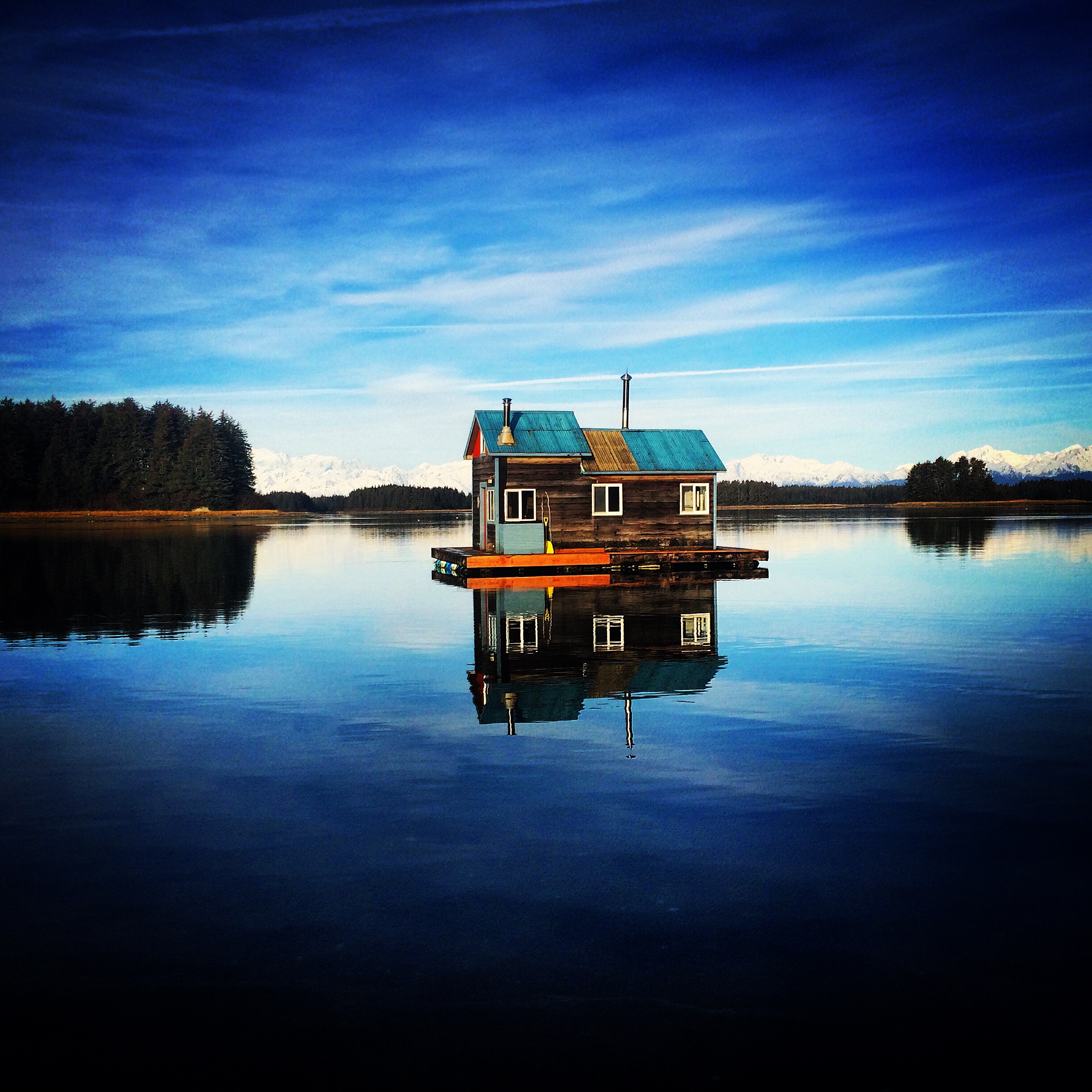 ADOT&PF Civil Rights Office 19th Annual DBE & Subcontractors Conference:  Preparing & Positioning for Success.  Ryan WilsonCivil Rights Program ManagerFHWA, Alaska Division
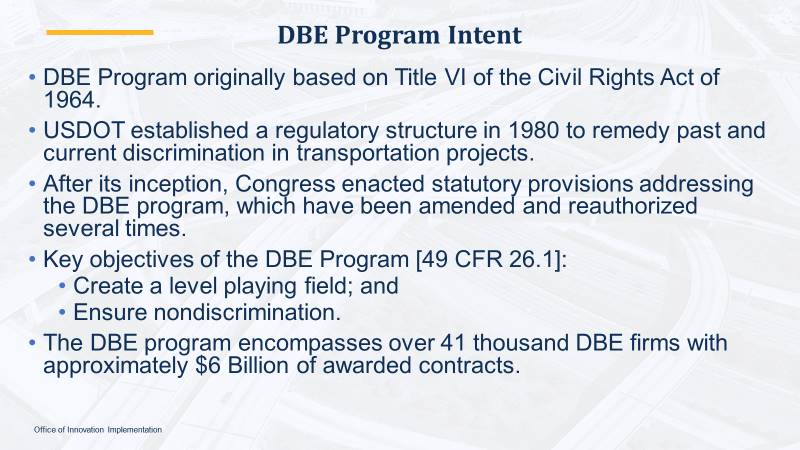 [Speaker Notes: Slide 1) The United States Department of Transportation (DOT) has the responsibility of ensuring that firms/contractors/subcontractors/DBE businesses competing for DOT-assisted contracts are not disadvantaged by unlawful discrimination. For over 40 years, the Department’s most important tool for meeting this responsibility has been its DBE program. This program began in 1980. Originally, the program was a minority/women’s business enterprise program established by regulation under the authority of Title VI of the Civil Rights Act of 1964 and other nondiscrimination statutes that apply to DOT financial assistance programs. In 1983, Congress enacted, and President Reagan signed, the first statutory DBE provision. This statute applied primarily to small firms owned and controlled by minorities in the Department’s highway and transit programs.

Because the DBE program has its roots stemming from Title VI of the Civil Rights Act of 1964, I think it useful to discuss the various Civil Rights Programs applicable to the Alaska Department of Transportation and make a distinction between the two types of civil rights programs. 

As recipients of Federal funds, ADOT&PF and other recipients, subrecipients, and contractors have Civil Rights responsibilities under a variety of statutes which can be broadly categorized in either nondiscrimination or Equal Opportunity Programs:

Nondiscrimination Programs – Such as ADOT’s Title VI program, requires that Federal-aid recipients, subrecipients, and contractors prevent discrimination based on race, ethnicity or national origin and ensure nondiscrimination in all of their programs and activities, whether those programs and activities are federally funded or not.

Equal Opportunity Programs, such as ADOT&PF’s DBE program, provides enhanced opportunities to persons, organizations, institutions…. businesses that have been historically subjected to discrimination.  The DBE program seeks to address the current effect of past discrimination experienced by women and minority contractors in the highway construction industry.  

The DBE program is reviewed and if necessary, reauthorized by congress with the passage of each transportation bill.  By doing this, Congress continues to validate that there is a need to continue the DBE program.  This most recently happened with the passage of the Bipartisan Infrastructure Law/Infrastructure Investment & Jobs Law, which provides the basis for FHWA programs and activities through September 30, 2026.

Currently, the DBE program for this year encompasses over 41 thousand DBE firms with approximately $6 billion worth of expected DBE awards.]
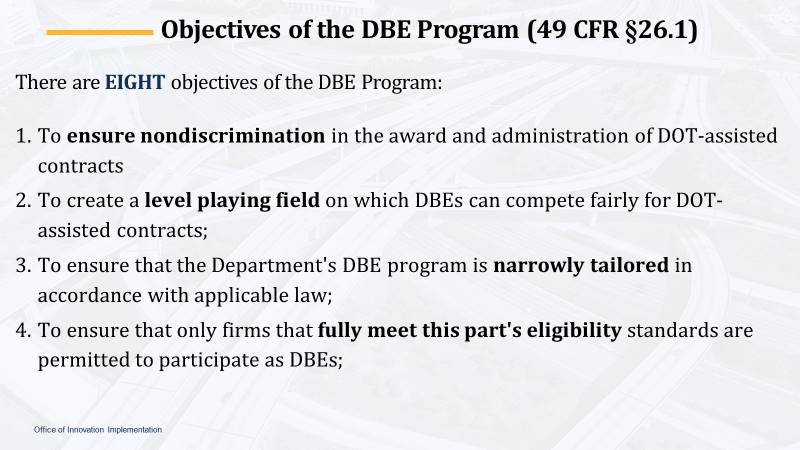 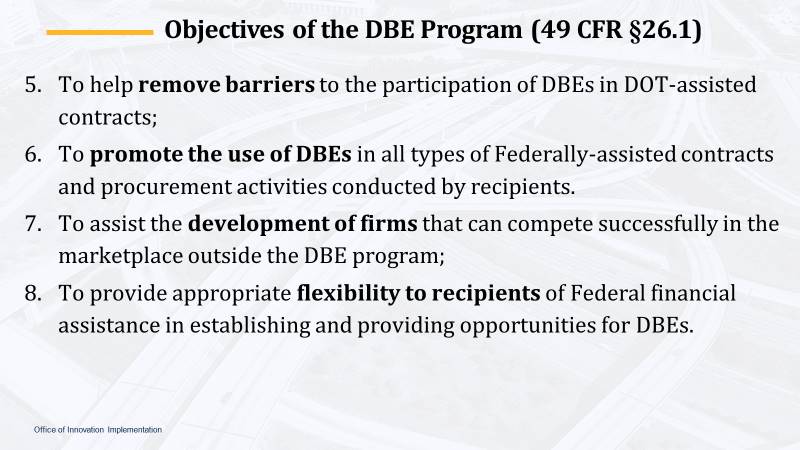